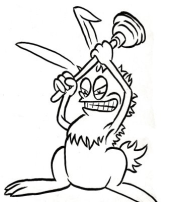 Binary I/O
1
A presentation of Interface Solutions

R.  Abbott
LIGO-G1000606-v1
Binary Input Building Block
2
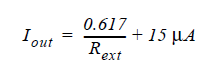 To Binary Input Card
From Field
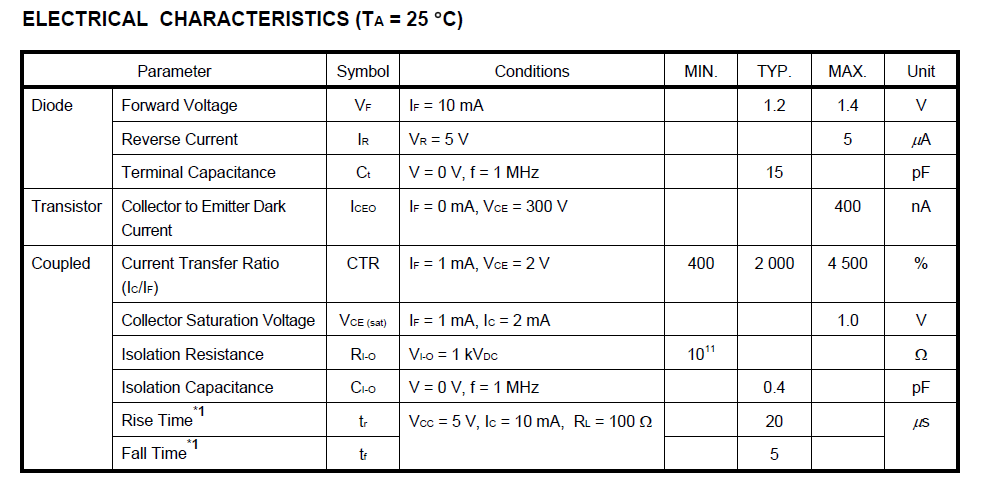 LIGO-G1000606-v1
Binary Input 8 Channel Section
3
From Field
LIGO-G1000606-v1
Binary Input Board Configuration
4
To Binary I/O Card in I/O Chassis
D37
D37
D9
D9
D9
D9
D9
D9
D9
D9
From Field Modules in Banks of 8
LIGO-G1000606-v1
Binary Output Building Block
5
For Switching in Field
To Pull-down on Binary Output Card
LIGO-G1000606-v1
Binary Output 8 Channel Section
6
To Field
To Binary Out Card
LIGO-G1000606-v1
Binary Output Board Configuration
7
To Binary I/O Card in I/O Chassis
D37
D37
D9
D9
D9
D9
D9
D9
D9
D9
To Field Modules in Banks of 8
LIGO-G1000606-v1